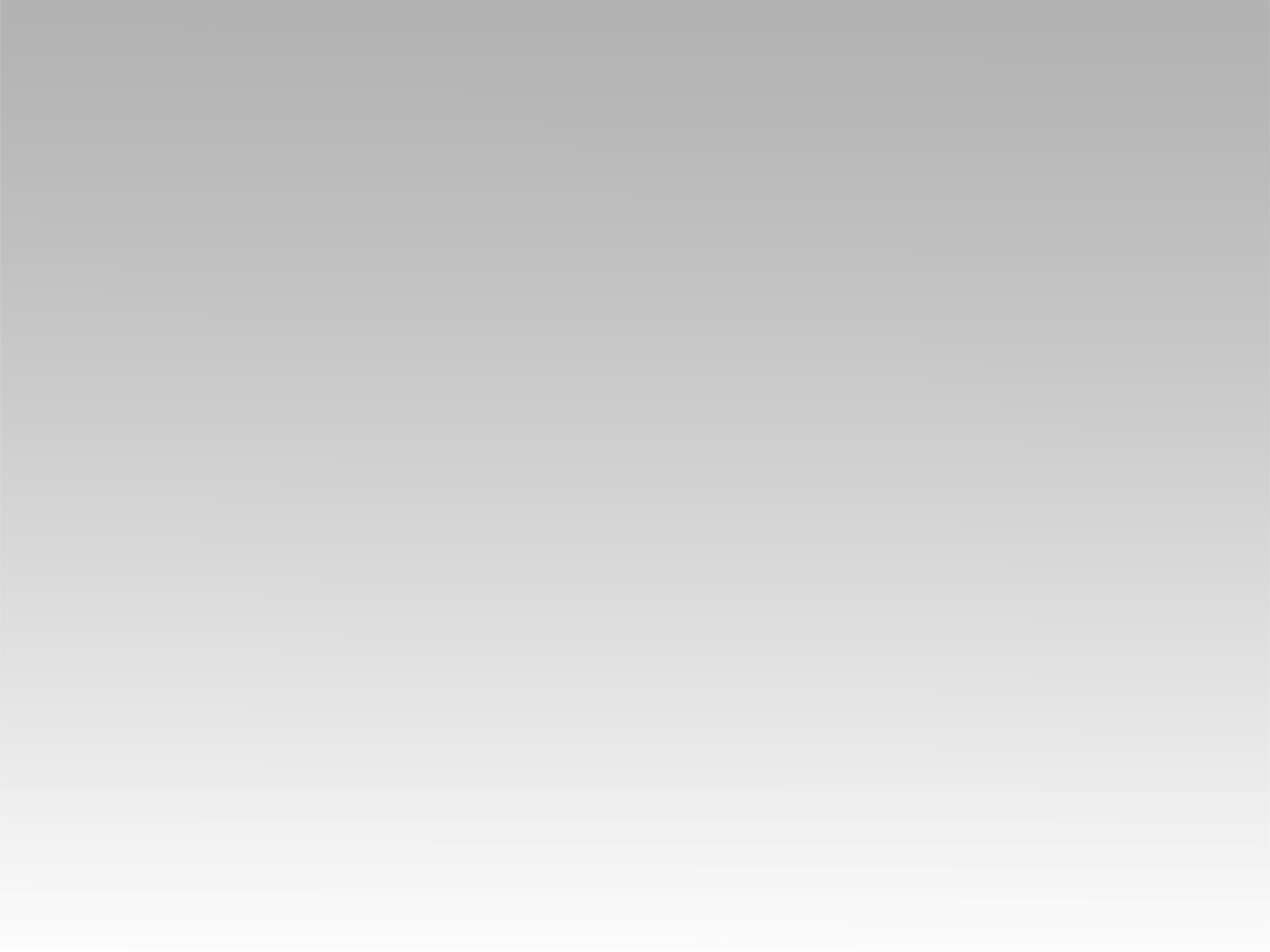 تـرنيـمـة
يسوع أنت تعـلـم
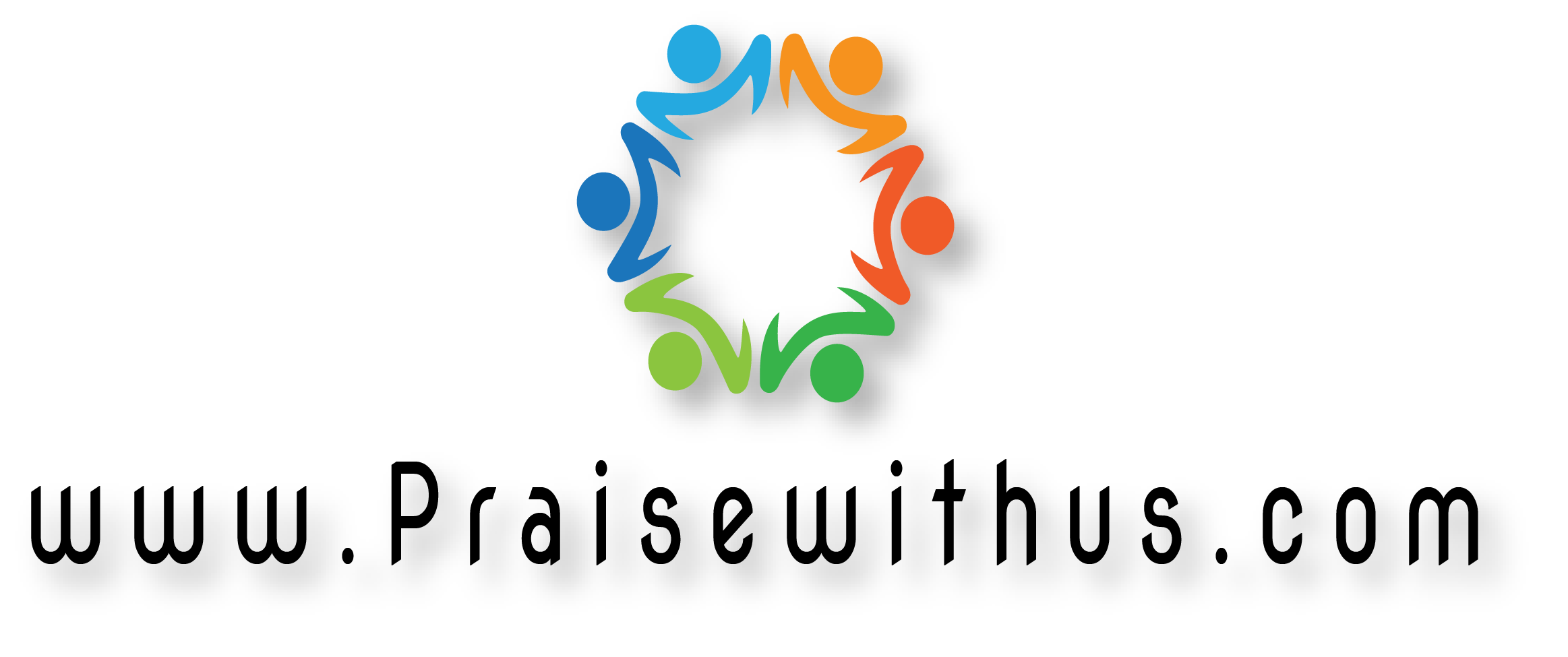 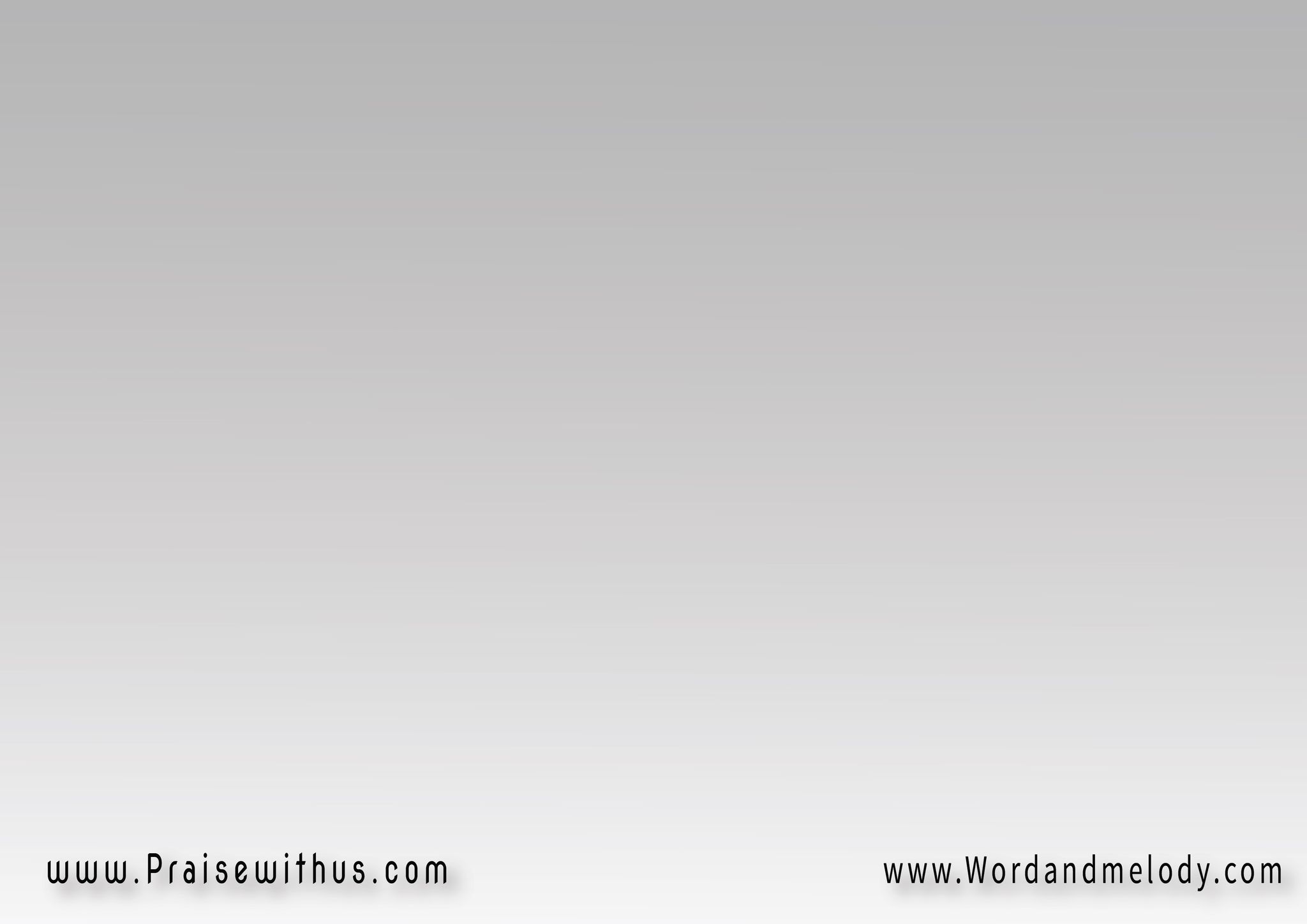 يـســـوع أنت تـعـلم أن 
شهوات العالم تخدعني
طهر قـلبي طهر فكري
اسمع صراخي وارحمني
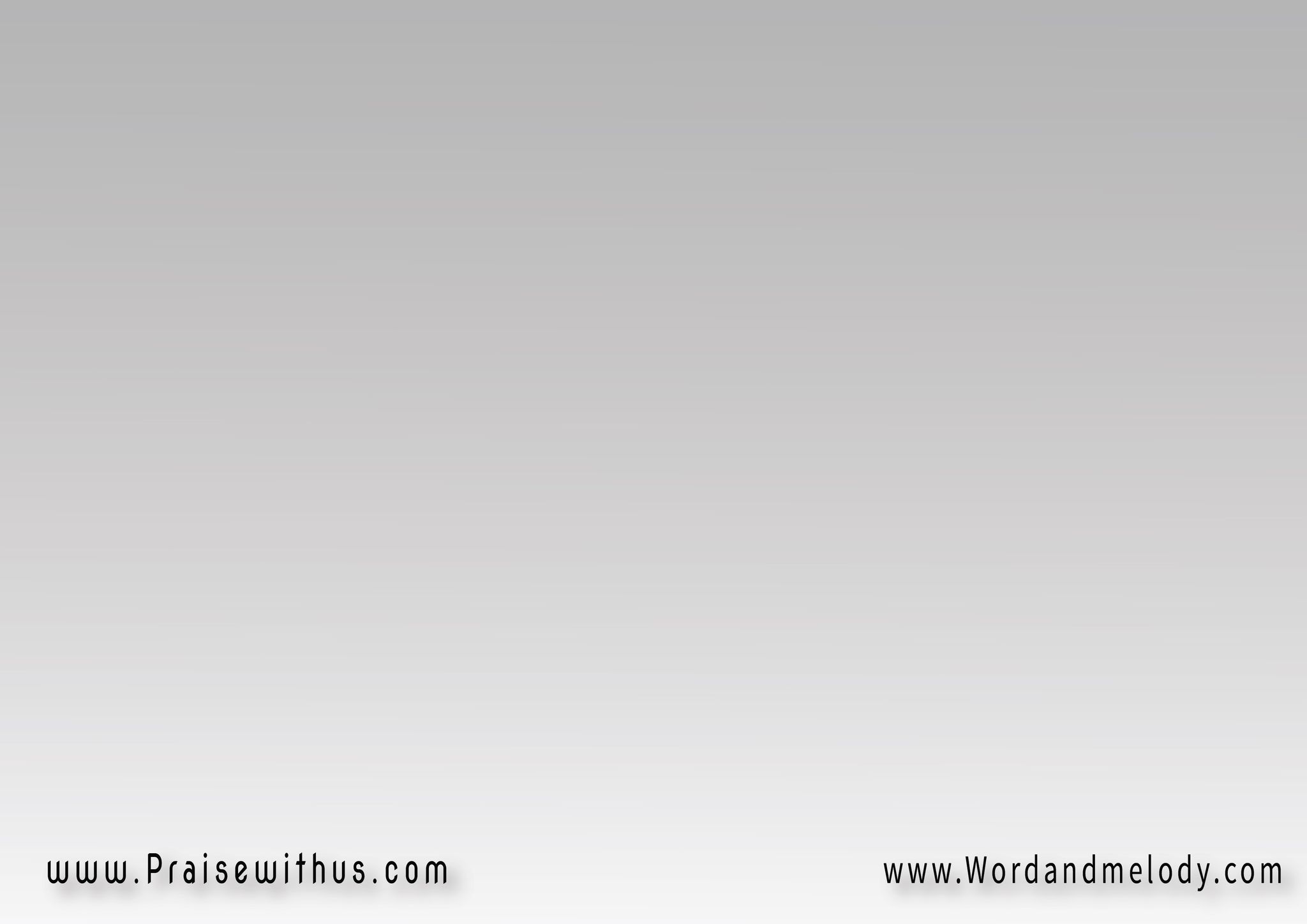 طهرني طهرني
   يسوع أنت  
 تعـلم إني
أحبك (من قلبي)2
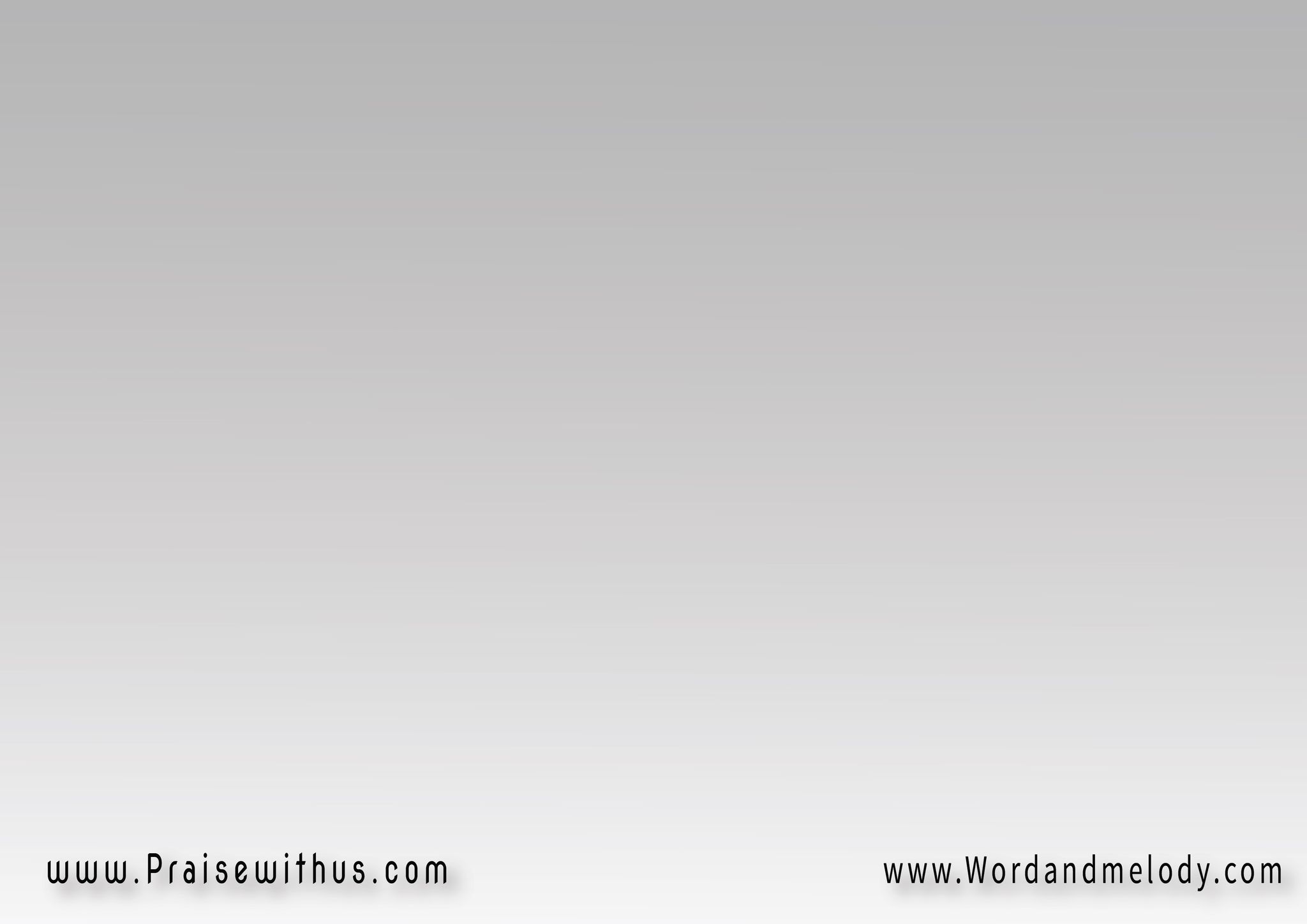 دنست قلبي دنست فكري 
صلبتك بجرمي
 أبعدتك نسيتك لم تعد أنت 
الكل لي
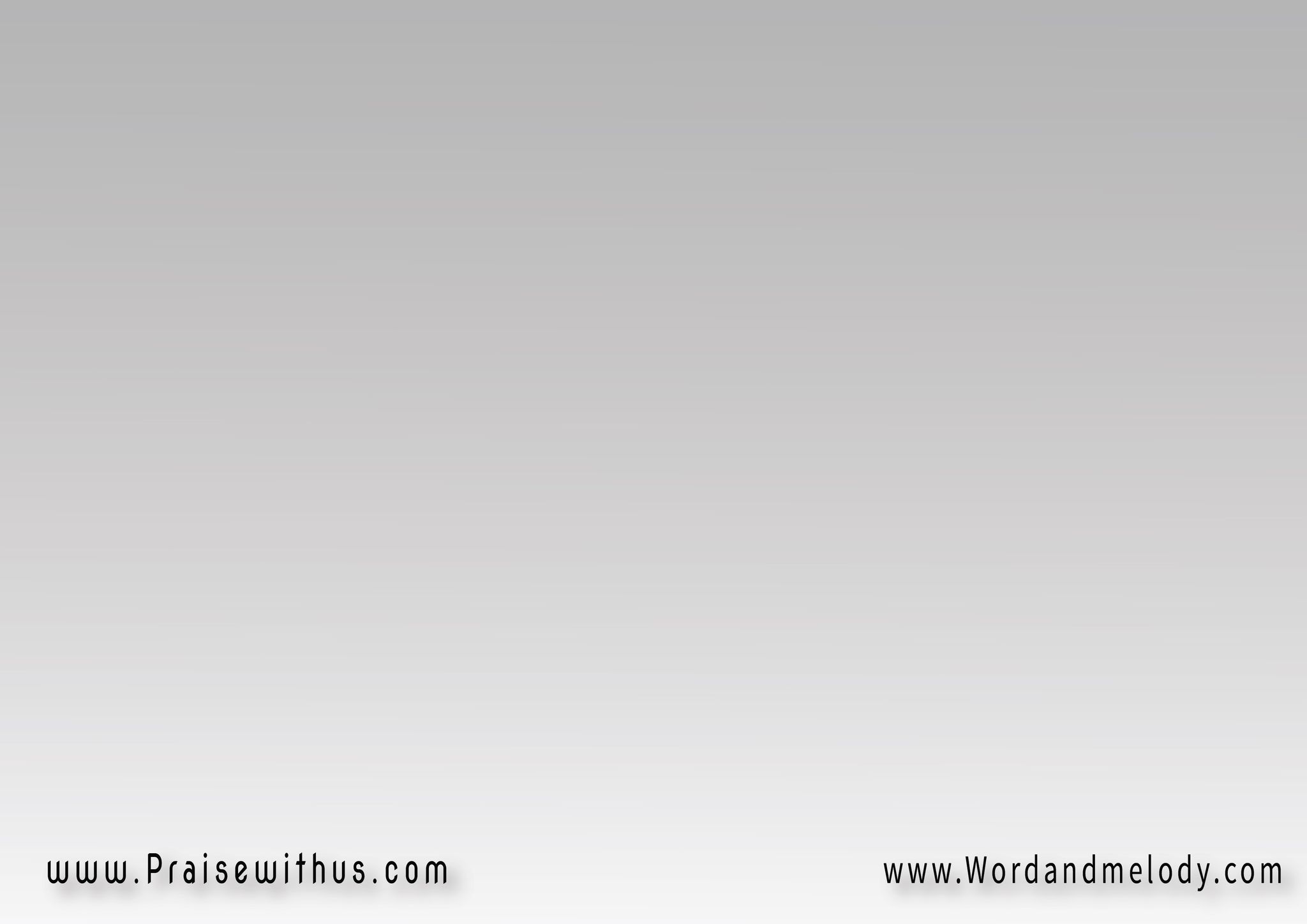 طهرني طهرني
   يسوع أنت  
 تعـلم إني
أحبك (من قلبي)2
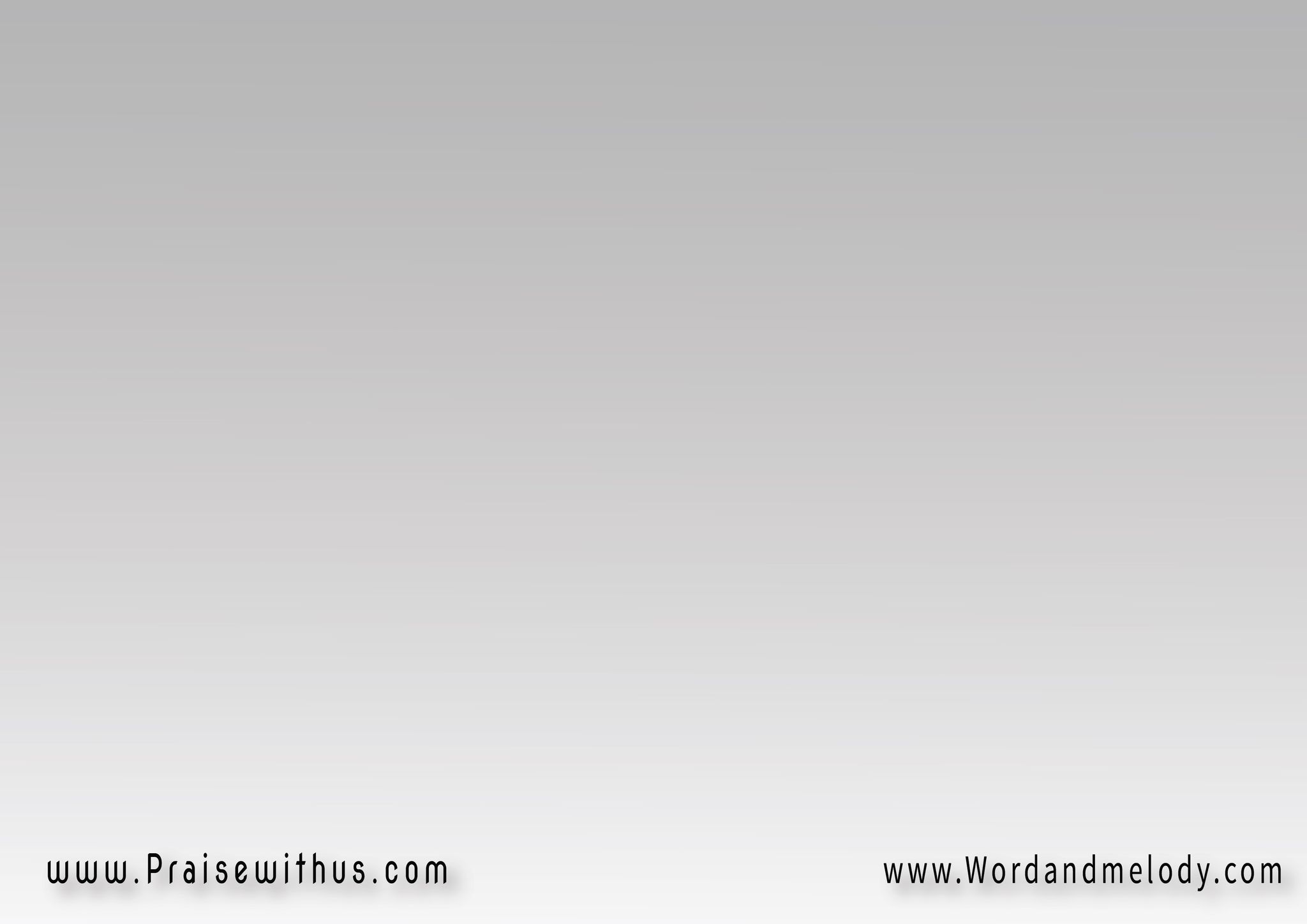 قدس سمعي عفف نظري 
إحفظ أوقاتي وحبي
أحفظ وعدك أمشي خلفك
مهما خالفت في وعدي
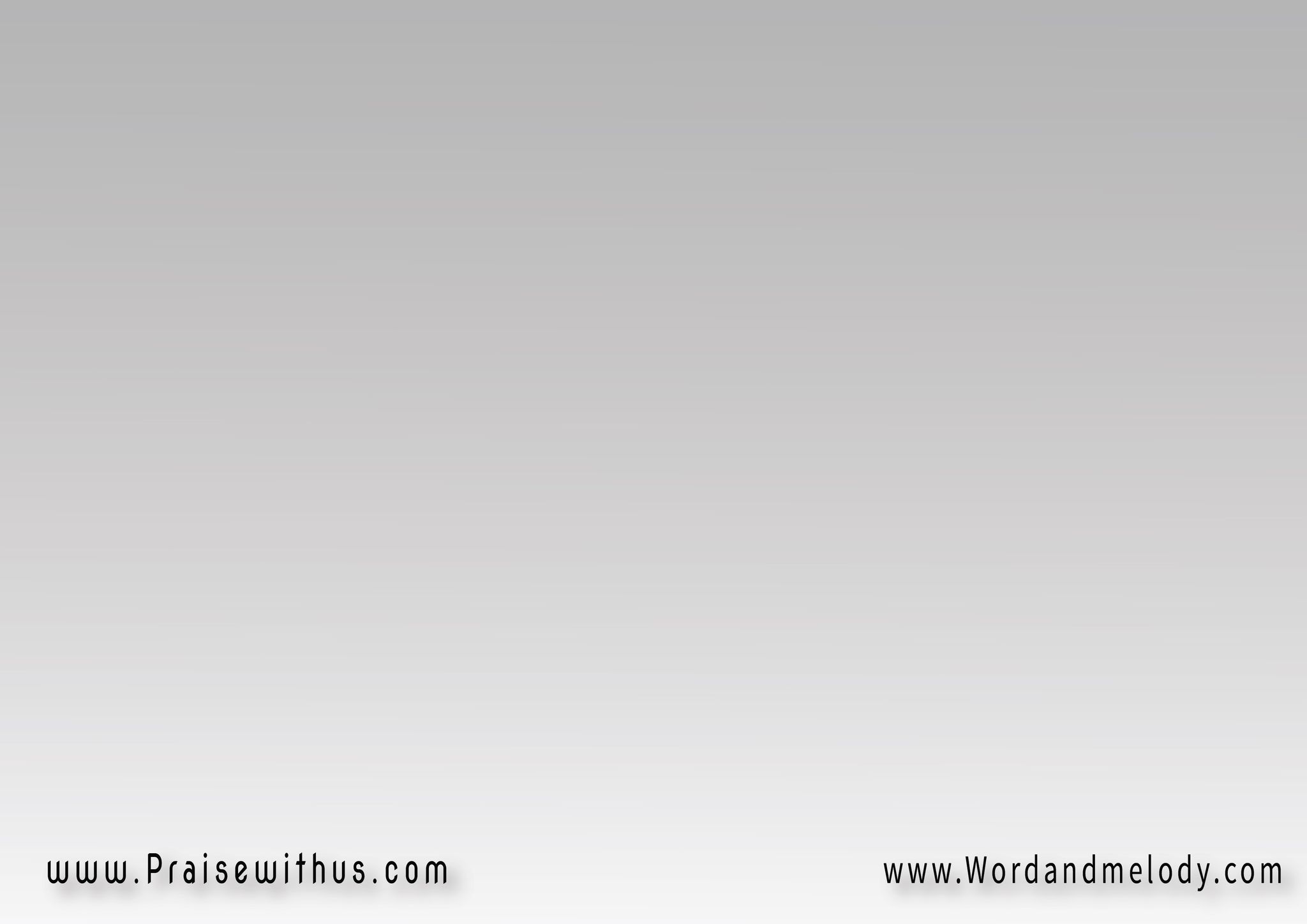 طهرني طهرني
   يسوع أنت  
 تعـلم إني
أحبك (من قلبي)2
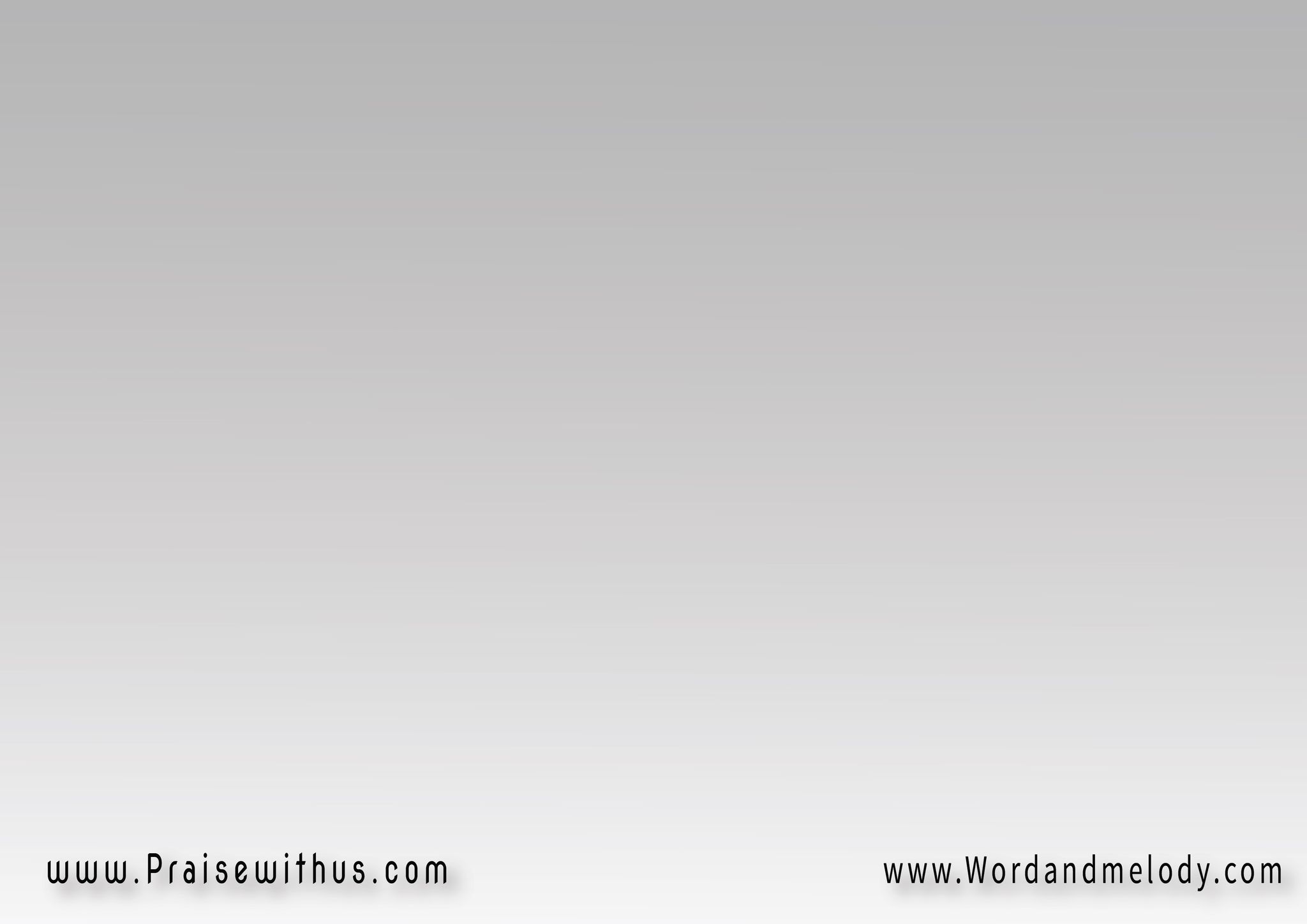 لكن متى الفادي المريح
نظر إلي بإبتسام
تصفو حياتي وتستريح
أعيش دوماً في سلام
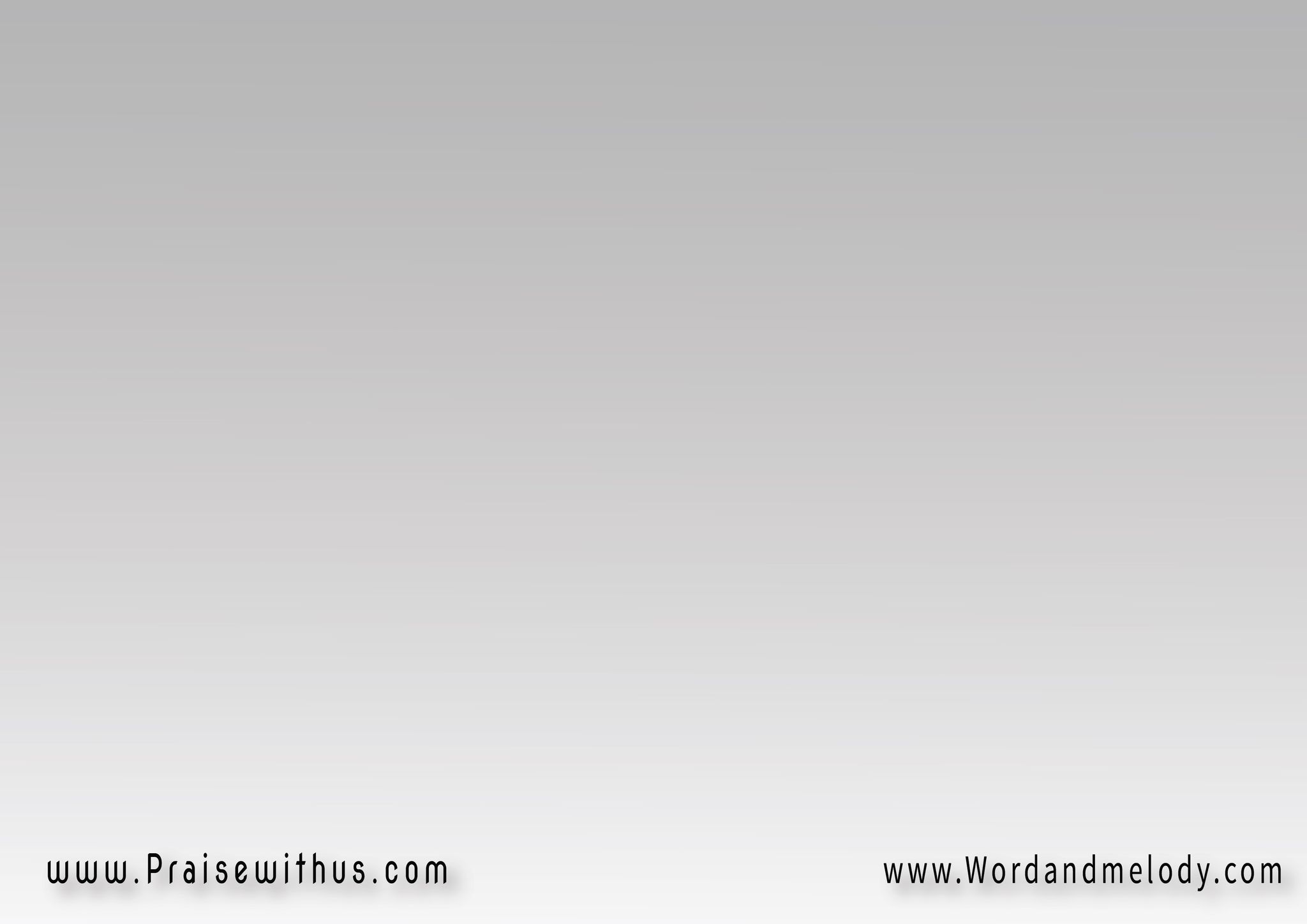 طهرني طهرني
   يسوع أنت  
 تعـلم إني
أحبك (من قلبي)2
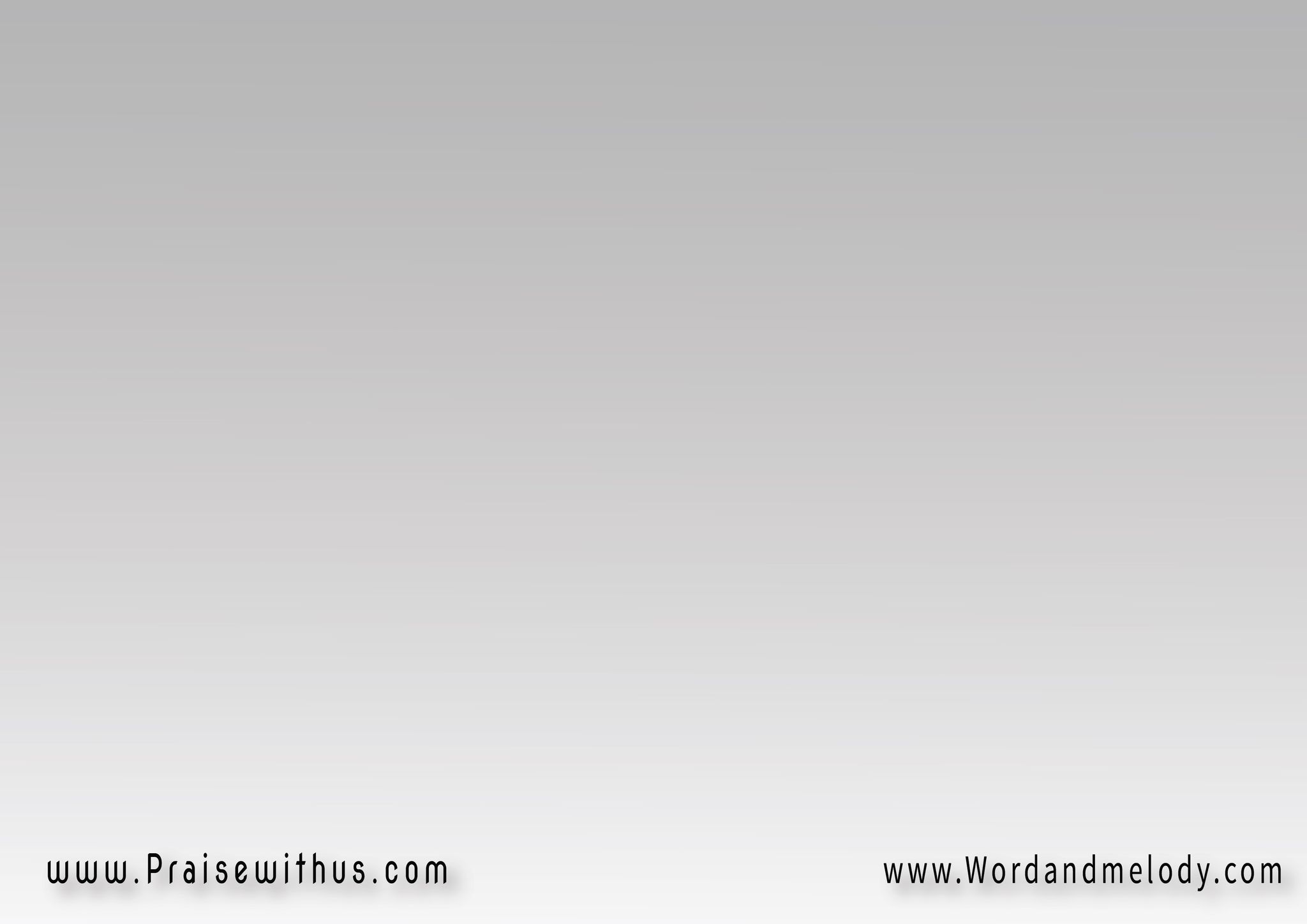 يسوع الأن تعلم أني
فرحان بوجودك في قلبي
هللي نفسي رنمي روحي
ده يسوع حبيبي طهرني
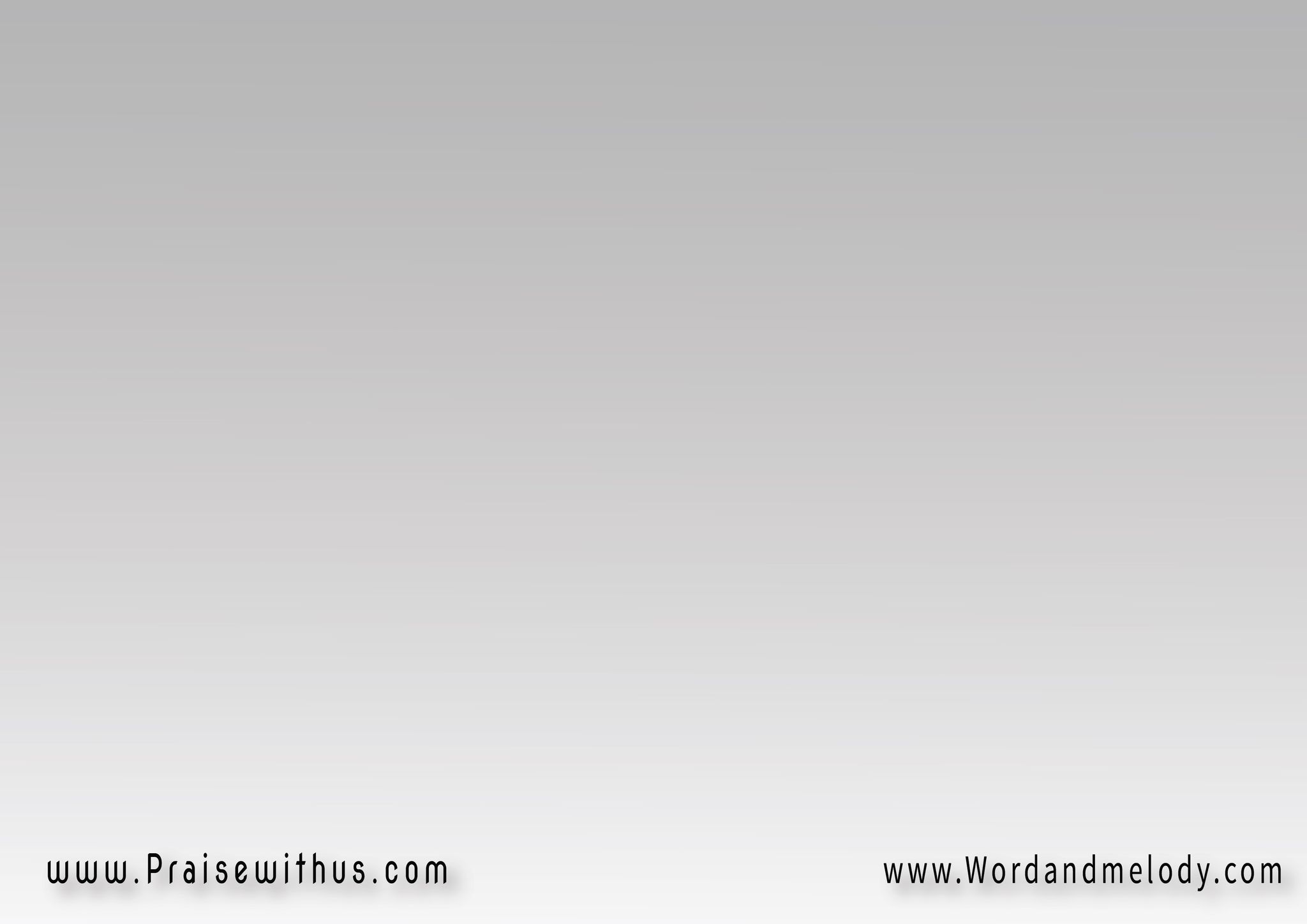 طهرني طهرني
   يسوع أنت  
 تعـلم إني
أحبك (من قلبي)2
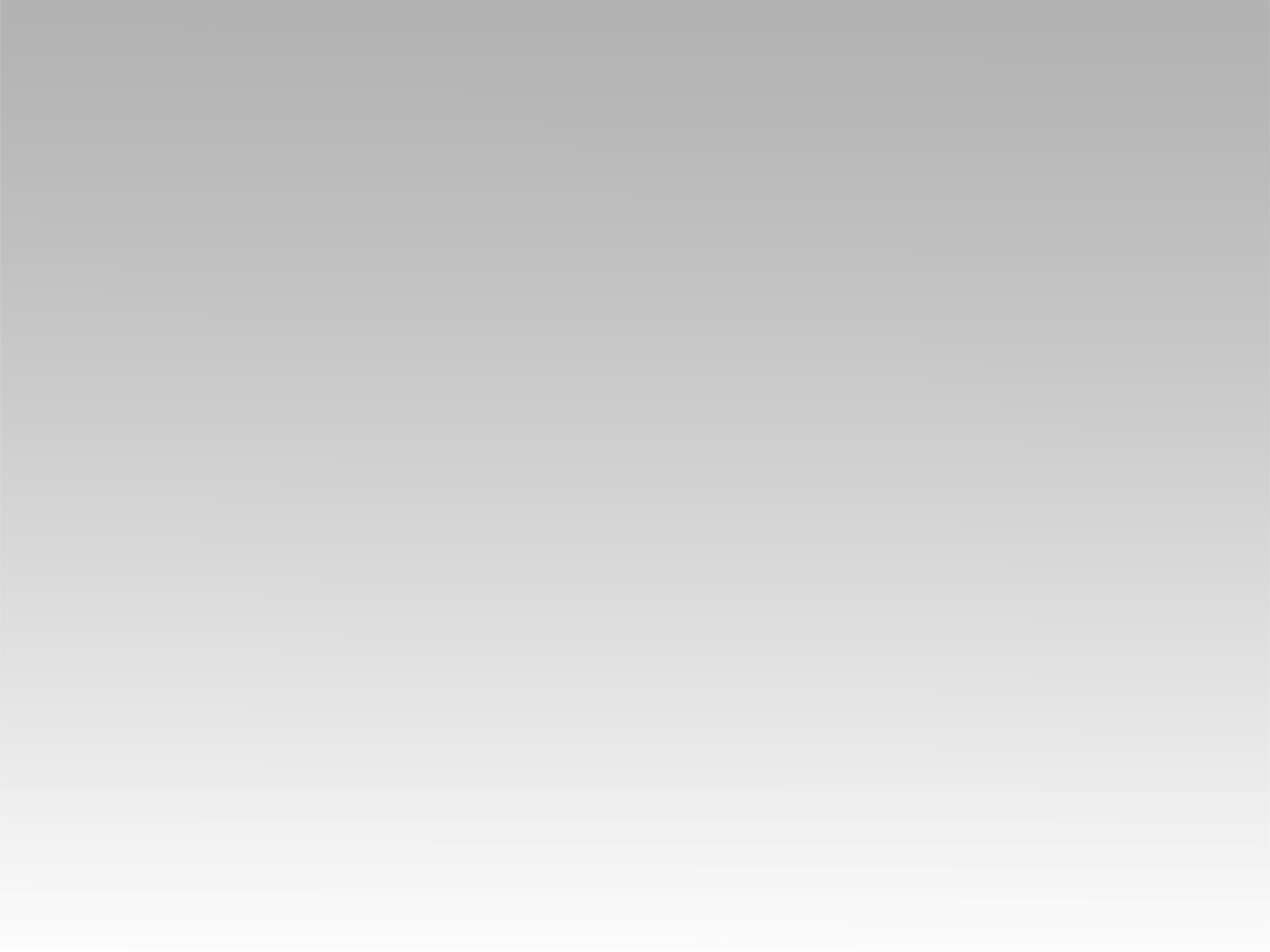 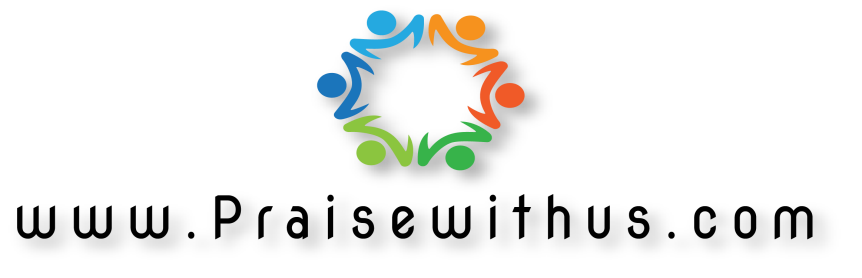